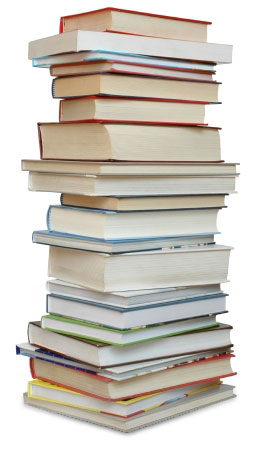 Odborná literatura(přírůstky)MAP Turnovsko III
Marshall B. Rosenberg – Nenásilná komunikace ve škole
Staré pojetí vzdělávání se soustředilo na vytváření poslušných studentů, kteří sledují jednotné cíle bez ohledu na vlastní přístup k učení. Slavný autor konceptu nenásilné komunikace ale nabízí jiný přístup, jenž je založen na vzájemně respektujícím vztahu mezi studenty, učiteli, vedením škol  a rodiči. Cílem takového pojetí je naplnit potřeby všech zúčastněných – zvýšit zájem studentů, vytvořit přátelskou a podpůrnou atmosféru, ulehčit vyjadřování emocí, řešit konflikty, předcházet násilí a v neposlední řadě znovu nalézt radost z toho, že učitel učí motivované studenty. Škola je pojata tak, že vztahy mezi učiteli a studenty, mezi studenty navzájem i mezi studenty a tím, co se učí, jsou stejně důležité.
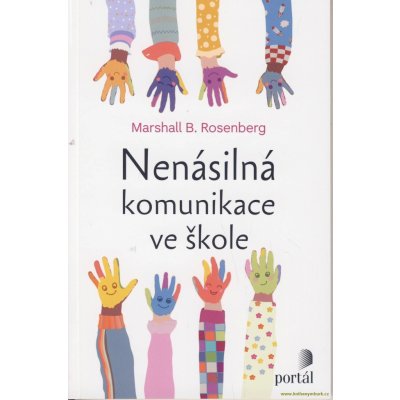 Petra Vondrová – Třída plná nápadů
V knize aktivit pro MŠ, zaměřených na celý školní rok, nabízí autorka učitelkám pestrou škálu různých podnětů: pohádky a básničky (s odkazy na literaturu), výtvarné a pohybové činnosti hudební chvilky, recepty, procházky, činnosti v prostoru, v přírodě a na hřišti s důrazem na prožitkové učení. Jde o další z řady školních programů, které se komplexně věnují náplni RVP, a to tak, aby to bavilo děti i učitelky.
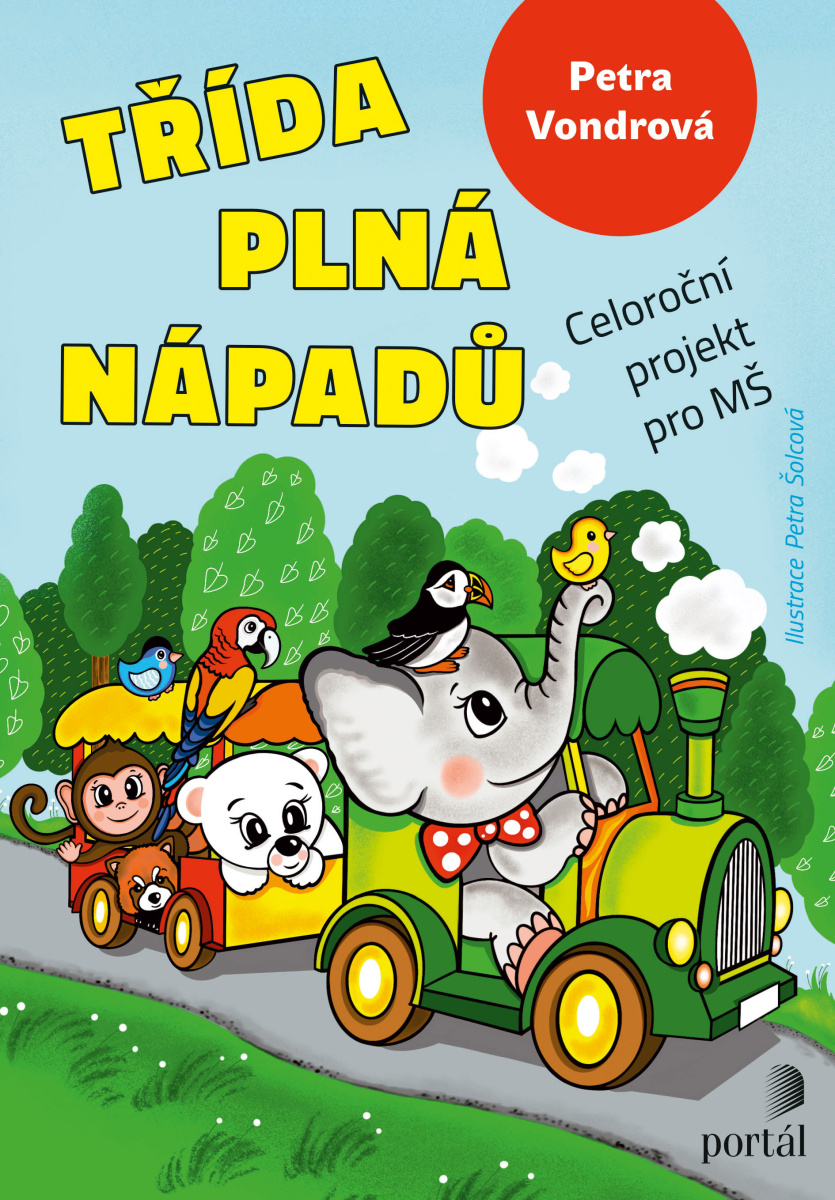 Joanne Steer, Kate Horstmann – Mindfulness a relaxace pro žáky s ADHD
Děti a dospívající se ve škole mnohdy ocitají pod velkým tlakem, s nímž jde ruku v ruce obava z různých testů, písemek a zkoušení. Pro žáky s ADHD je to ještě náročnější. Kniha nabízí mnoho podpůrných materiálů a relaxačních podnětů pro práci s takovými žáky a nabízí učitelům, rodičům, ale i terapeutům osvědčené tipy. Kniha vychází z kognitivně-behaviorální terapie i principů mindfulness a najdeme v ní relaxační cvičení i tipy, jak se děti mohou naučit vnímat své pocity a zacházet s nimi. Příručku lze využít pro práci ve třídě i pro individuální práci s dětmi.
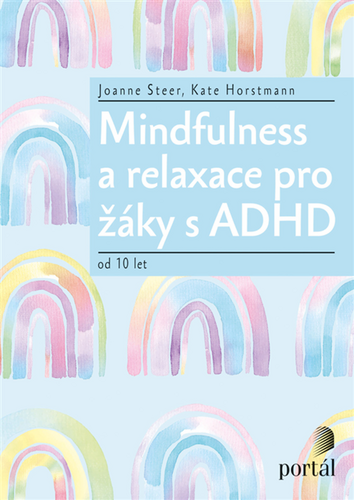 Irene McHenry, Carol Moog – Aktivity pro starší děti s PAS
Pro mladé lidi s poruchou autistického spektra je dospívání vzhledem k jejich handicapu složité. Jak najít vnitřní klid? Co pomůže k budování vztahů s vrstevníky? Jak mohou kontrolovat své pocity? Autoři nabízejí aktivity založené na technikách mindfulness, které přispívají k tomu, aby si dospívající dokázali postupně vybudovat důležité dovednosti.
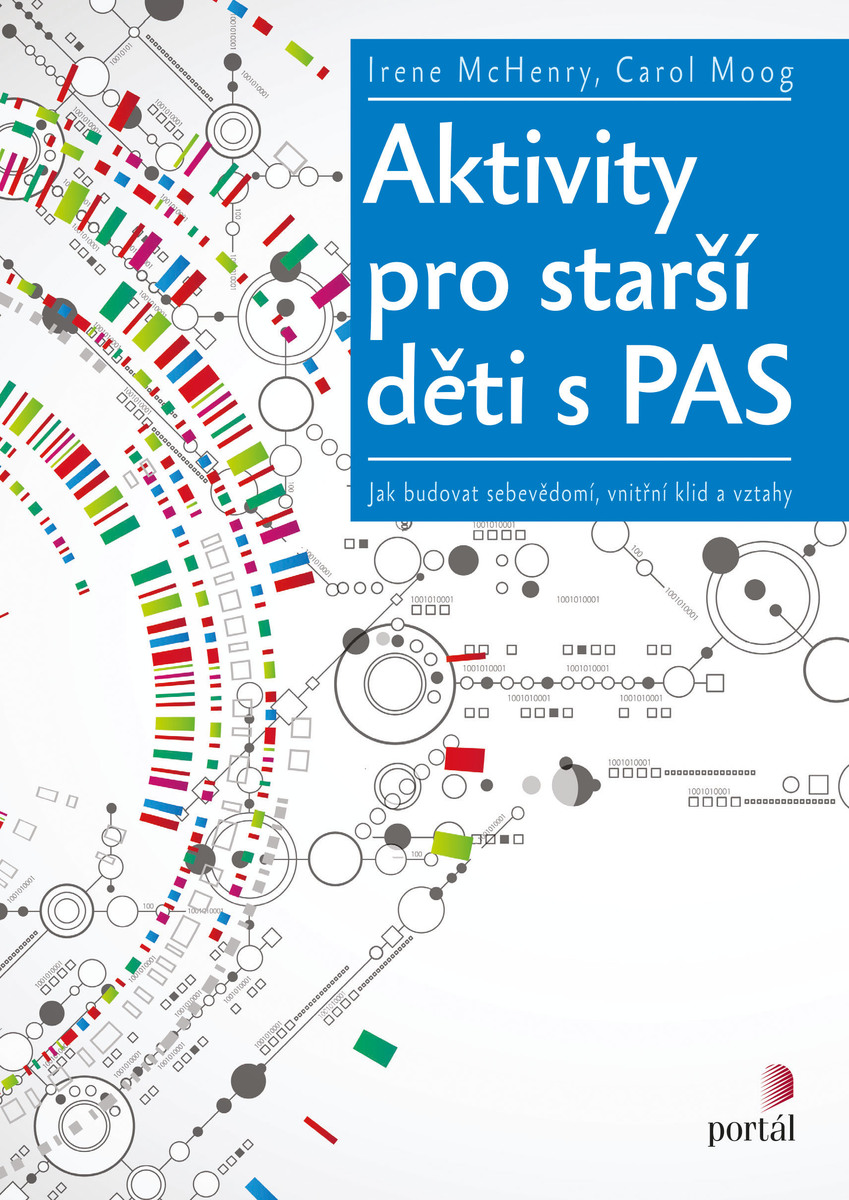 Jak učit finanční gramotnost – Tipy a podněty do výuky
Publikace vznikla ve spolupráci se společností yourchance o.p.s. a jejím projektem Finanční gramotnost do škol a jedná se o praktického průvodce pro učitele. Přehledně zpracovává téma a nabízí řadu praktických podnětů do výuky ZŠ i SŠ, tipy pro činnosti, pracovní listy či ukázky dobré praxe.
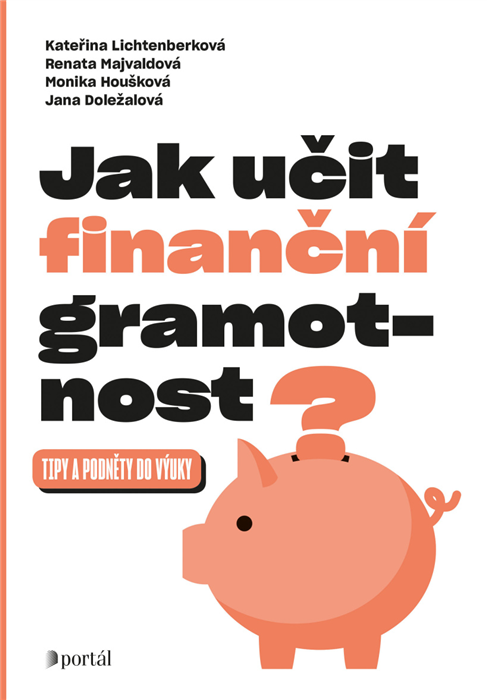 Katalog podpůrných opatření – Obecná část
Jedná se už o třetí vydání, které respektuje aktuální právní normy školské legislativy (2023). V první části se zaměřuje na objasnění systému podpůrných opatření, na roli poradenských služeb ve školství a uvádí informace o vzdělávání žáka s odlišným mateřským jazykem. Druhá část publikace vysvětluje využití těch podpůrných opatření, která lze ve vzdělávání aplikovat bez ohledu na příčinu speciálních vzdělávacích potřeb žáka. Podrobně se věnuje i možnostem diagnostiky, realizace a vyhodnocování podpůrných opatření v 1. stupni.
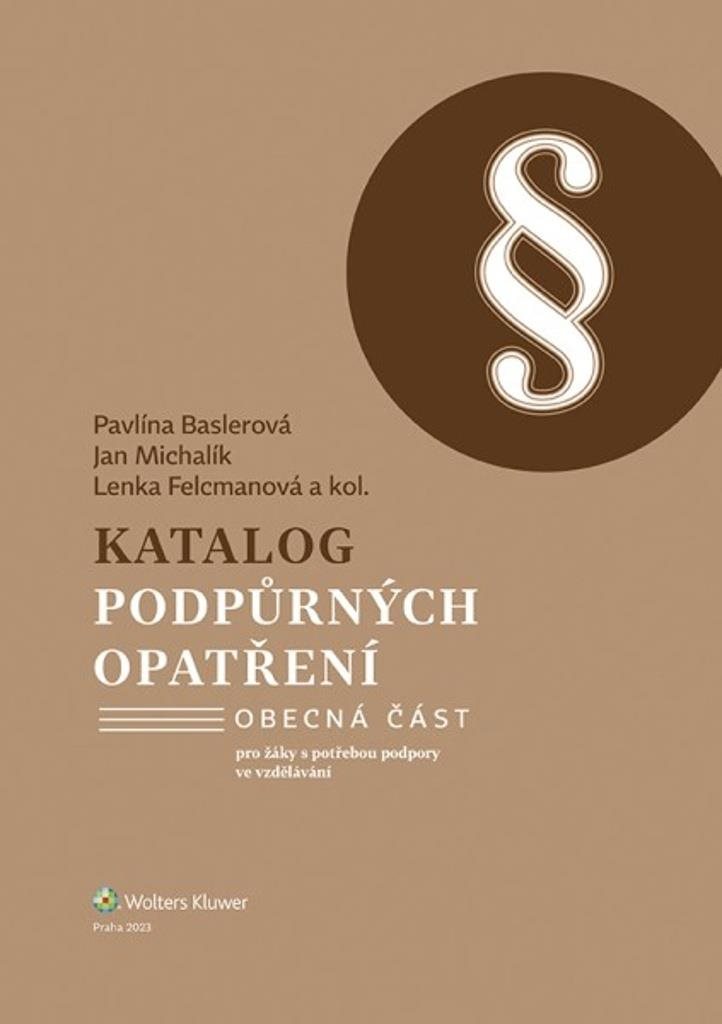 Katalog podpůrných opatření – Dílčí část – pro žáky s potřebou podpory ve vzdělávání z důvodu tělesného postižení nebo závažného onemocnění
Edukace dětí a žáků s tělesným postižením má svá specifika, která se odvíjejí od jejich somatických a psychických zvláštností. Výkon ve škole bývá dále zhoršen slabou koncentrací pozornosti a zvýšenou unavitelností, jejich pracovní tempo bývá pomalé a nevyrovnané, mívají problémy s nedostatky, které jsou ovlivněny jejich přerušovanou přítomností ve výuce. Žáci po vyučování často navštěvují rehabilitaci, musí cvičit i doma, a nemusí proto zvládat domácí přípravu na výuku. Využití pedagogické intervence demonstruje příklad dobré praxe.
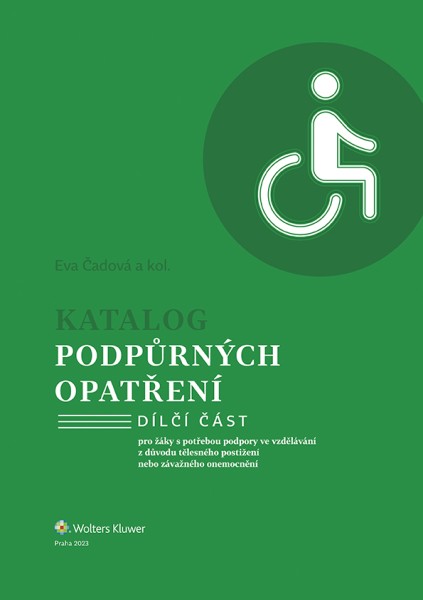 Katalog podpůrných opatření – Dílčí část – pro žáky s potřebou podpory ve vzdělávání z důvodu sluchového postižení a oslabení sluchového vnímání
Publikace nabízí pedagogickým pracovníkům spoustu užitečných metodických rad a příkladů z praxe vztahujících se k podpoře vzdělávání žáka se sluchovým handicapem.
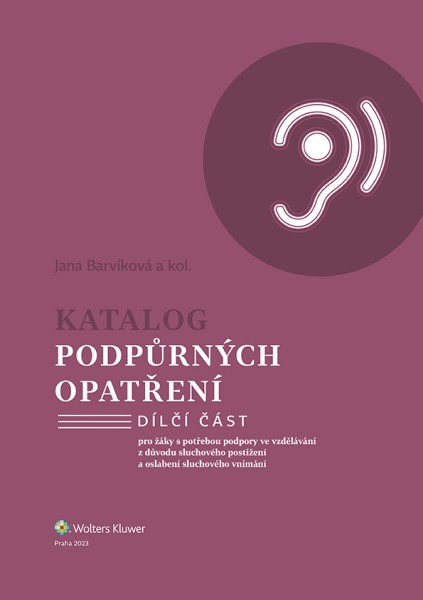 Katalog podpůrných opatření – Dílčí část – pro žáky s potřebou podpory ve vzdělávání z důvodu narušené komunikační schopnosti
Publikace přináší čtenářům nově uspořádaný text upravený do čtivé formy, je aktualizován dle platné legislativy a uspořádán podle formuláře Doporučení ke vzdělávání.
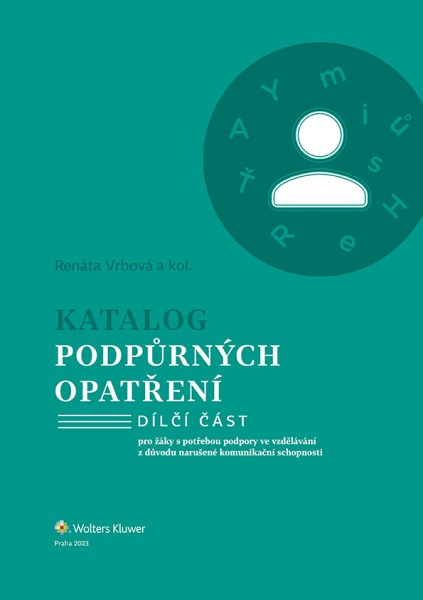 Katalog podpůrných opatření – Dílčí část – pro žáky s potřebou podpory ve vzdělávání z důvodu mentálního postižení nebo oslabení kognitivního výkonu
Publikace přináší čtenářům řadu příkladů dobré praxe a byl aktualizován v duchu stávající legislativy.
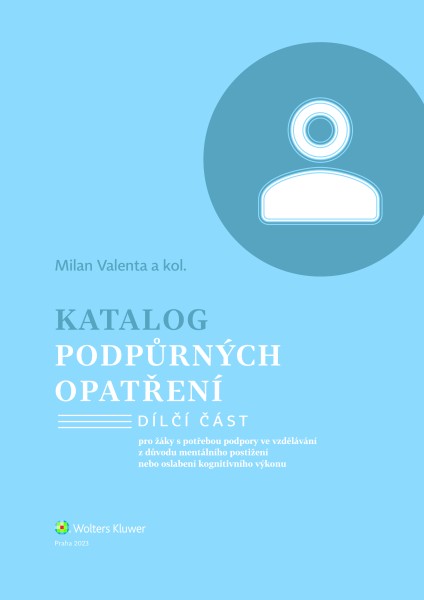 Katalog podpůrných opatření – Dílčí část – pro žáky s potřebou podpory ve vzdělávání z důvodu zrakového postižení a oslabení zrakového vnímání
Publikace obsahuje praktický návod pro pedagogy, kteří mají ve třídě žáka s těžkým zrakovým postižením.
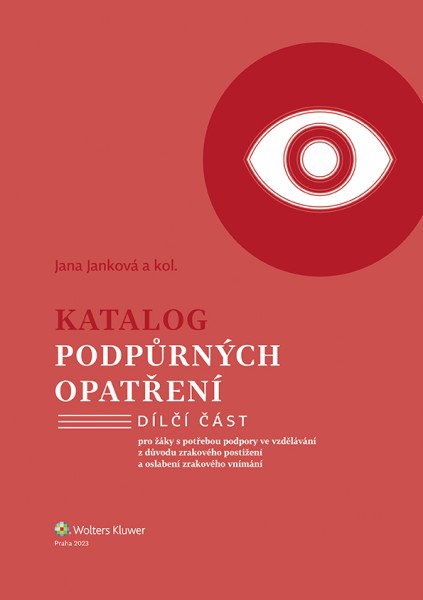 Katalog podpůrných opatření – Dílčí část – pro žáky s potřebou podpory ve vzdělávání z důvodu poruchy autistického spektra nebo vybraných psychických onemocnění
Publikace obsahuje řadu příkladů, které demonstrují důležitost realizace podpory ve vzdělávacím procesu. Jsou zde popsána jednotlivá podpůrná opatření doplněná o příklady z praxe tak, aby mohl pedagog individuálně realizovat podporu pro žáky z cílové skupiny a aplikovat nejvhodnější postupy.
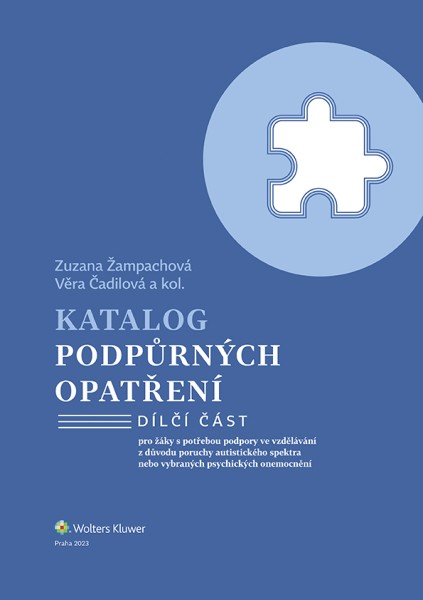